Los bailes
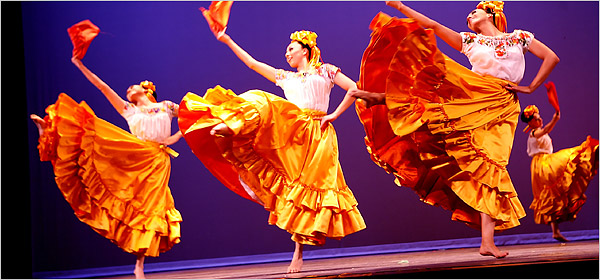 el ballet folklórico
profesional
de la calle
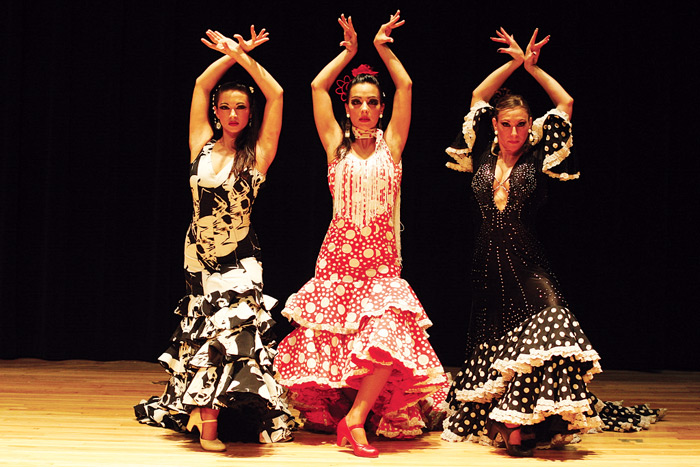 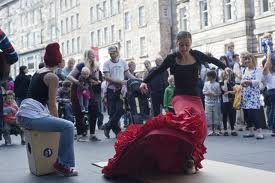 Flamenco
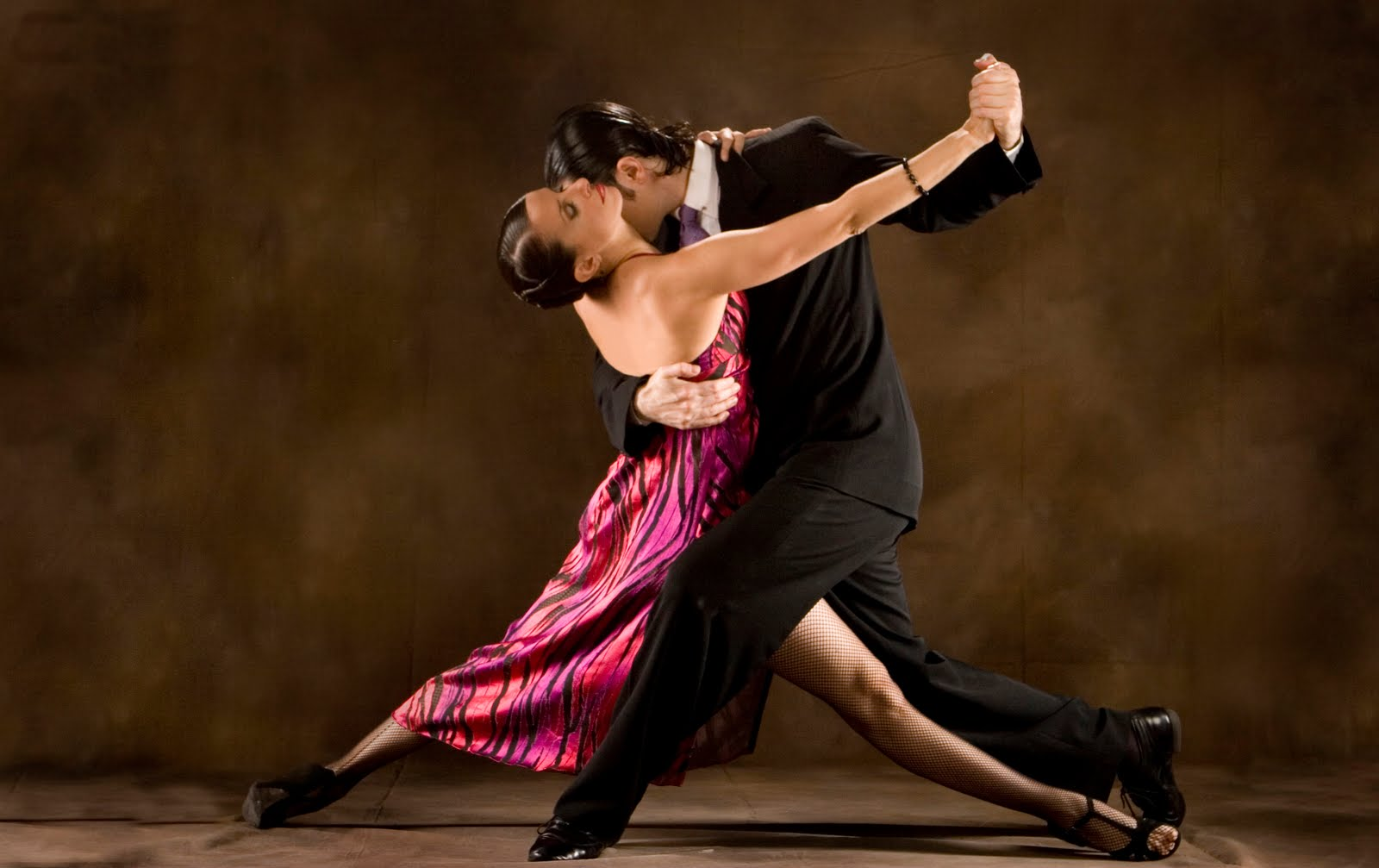 tango
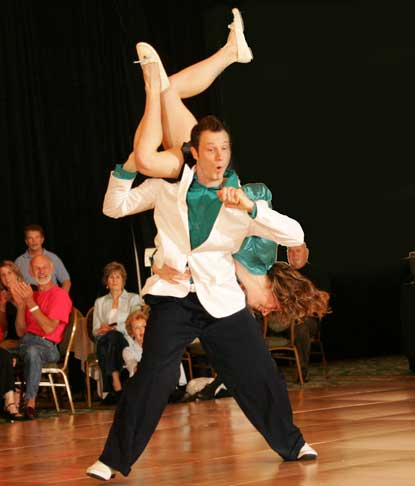 swing
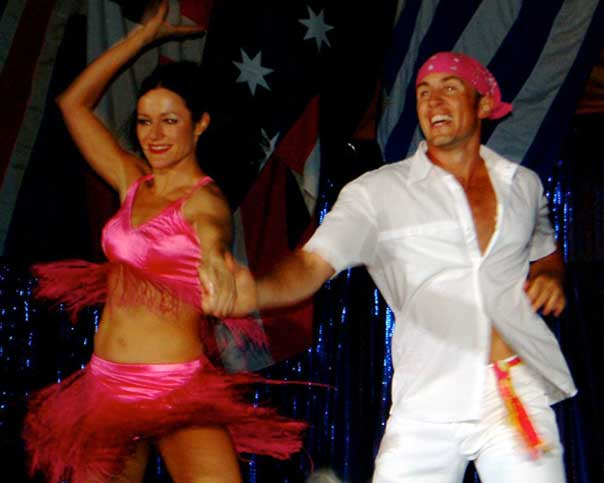 salsa
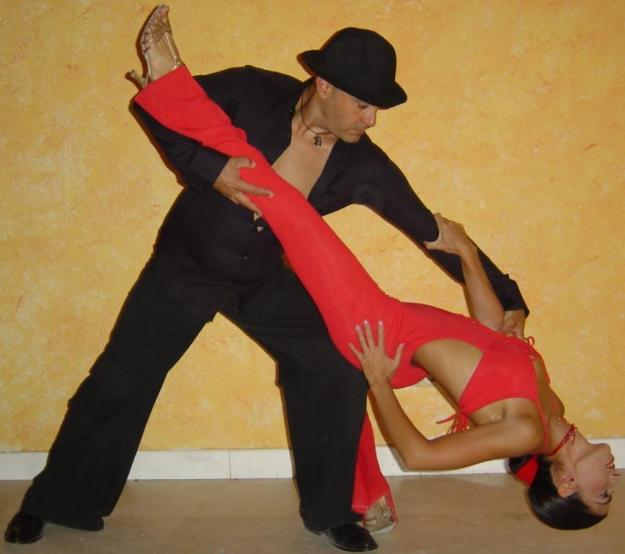 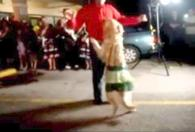 merengue